And now: Please get involved
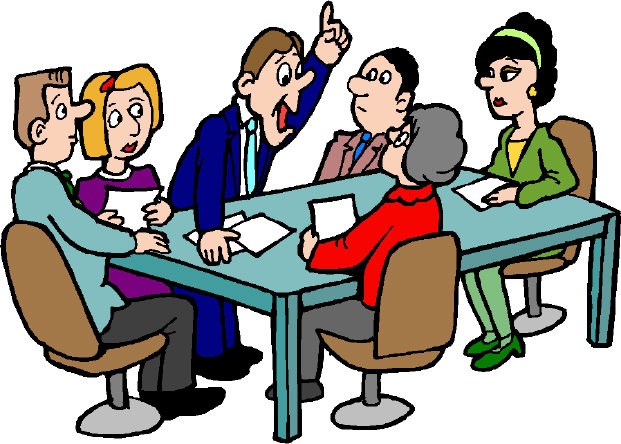 © letstalkbusinessfeed.blogspot.com
[Speaker Notes: OK, 1]
Roundtable Discussion Points (1)
Polls:		
	Who has looked into this topic in the audience ?
	Who sees the benefits of this technology ?

	Who has discussed this with optical designers ? 
	(my email ccdworld ?)

Discussion:

Is there general interest for application in your instrumentation projects ?

Which aspects / goals of curvature (process) are most important to you?

Are there preferred curved detector formats ?
[Speaker Notes: OK 1
TBD: (What should we discuss from your point of view ?)
Sometimes Concensus in my summary ??

Goal 20 questions for 30 minutes discussion ? Open ended questions

(Comparisons to comments too difficult; thinning, large size, mosaicking, 
but it all happened in the end since someone tried and demonstrated)]
Roundtable Discussion Points (2)
Is there a preferred radius of curvature ? 

How should we work together to push for this technology ?

Manufacturers: What prevents you from seriously considering it ?

Is there interest for a partnership in the community to finance the next steps (e.g., demonstrate 9k x 9k thinned curved CCD) ?

How would you like to be involved ?

Mosaicking of spherical curved detectors? 

Are there applications for actively modulated sensors “on the fly” ?
[Speaker Notes: OK, 1
Consensus (if any) to be summarized by me
Can you think of other fields who could profit from this ?
(Cellphones OK, Digital Cameras OK, HEP, medical, surveillance….)]